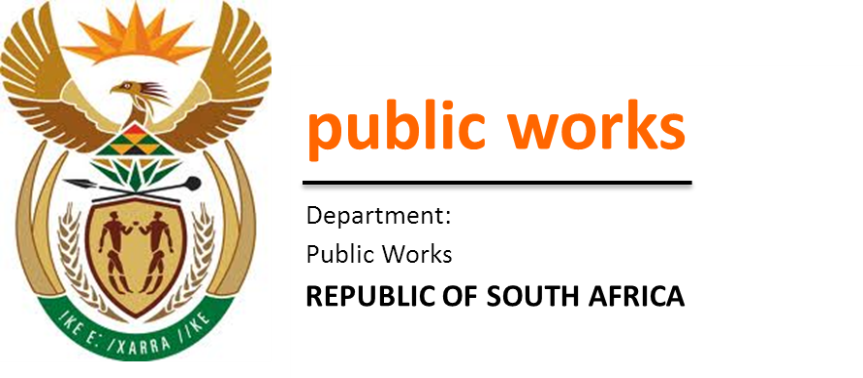 South Africa Works because of Public Works
AUDIT ACTION PLAN OF THE
DEPARTMENT OF PUBLIC WORKS
Presentation to the Portfolio Committee 
on Public Works
 
17 October 2017
OFFICE OF THE DIRECTOR-GENERAL
Purpose of the Presentation
To brief the Portfolio Committee on the Department’s audit action plan and strategies to improve performance
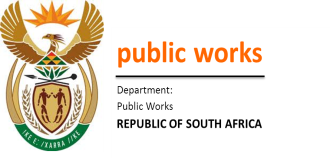 2
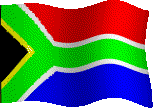 Contents Page
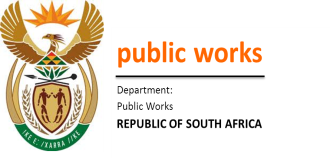 3
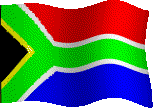 Section A 

DPW Audit Action Plans and Progress
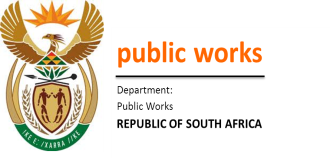 4
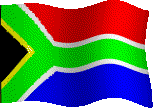 DPW Audit Outcomes 2016/17
Clean
Unqualified
Qualified
Adverse
Disclaimer
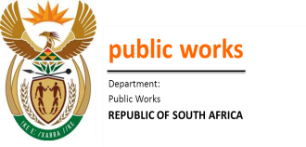 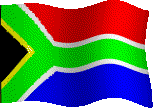 5
Audit Action Plan
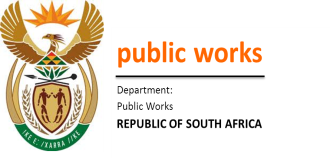 6
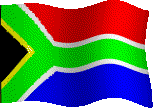 Audit Action Plan
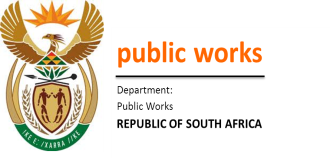 7
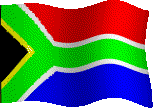 Audit Action Plan
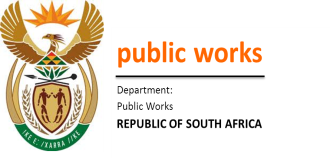 8
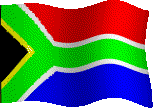 Audit Action Plan
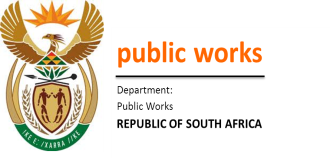 9
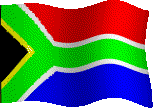 Audit Action Plan
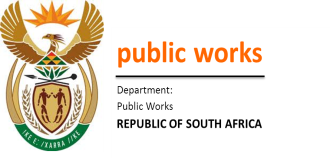 10
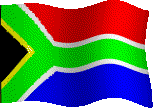 Audit Action Plan
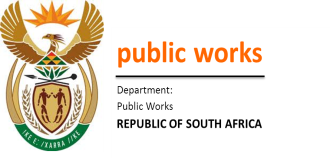 11
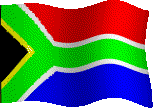 Audit Action Plan
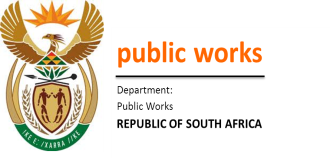 12
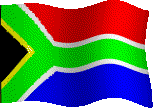 Audit Action Plan
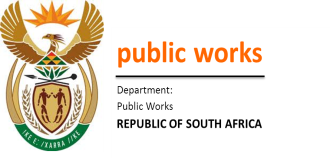 13
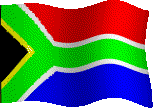 Audit Action Plan
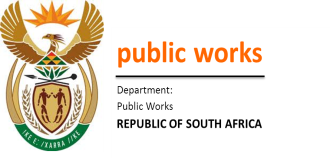 14
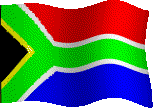 Audit Action Plan
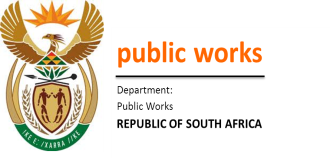 15
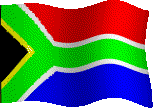 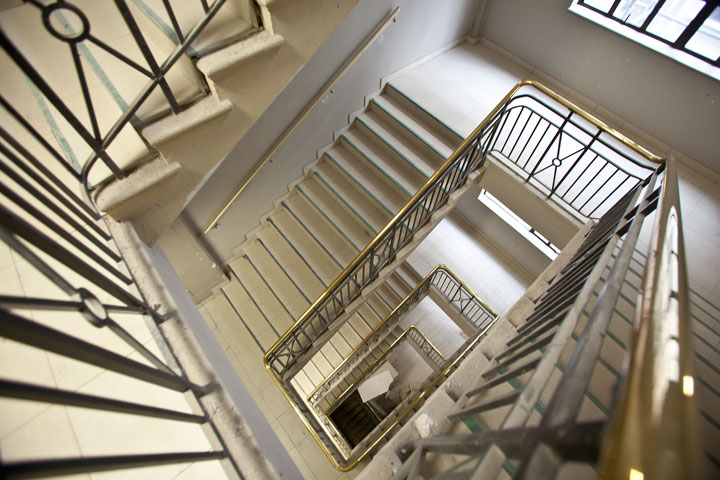 Audit Action Plan
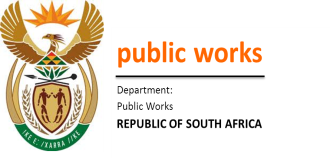 16
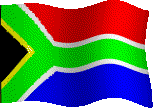 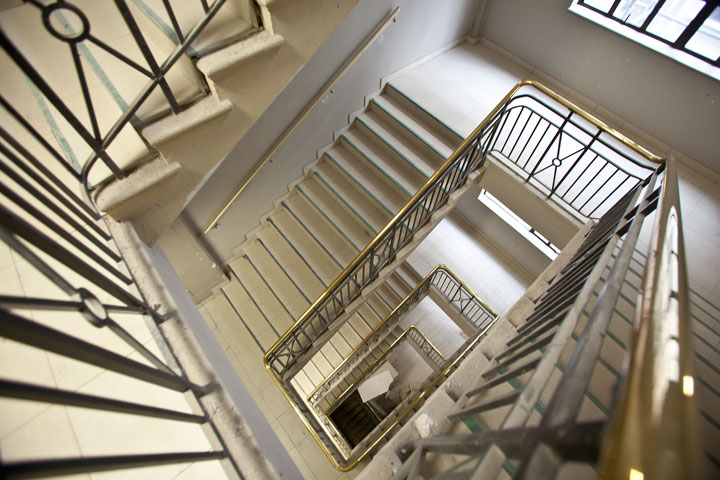 Audit Action Plan
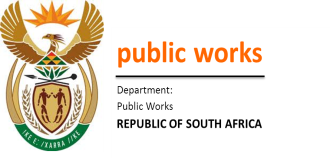 17
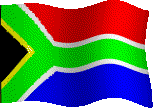 Audit Action Plan
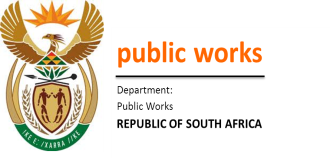 18
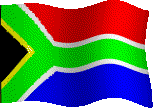 Audit Action Plan
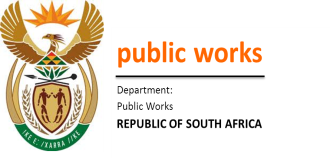 19
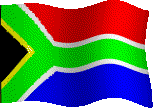 Audit Action Plan
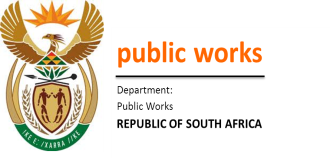 20
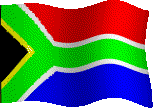 Audit Action Plan
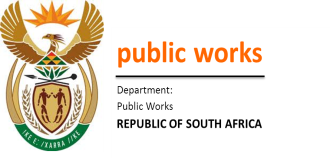 21
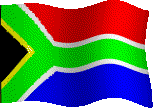 Section B 

PMTE
Overall Audit Action Plan
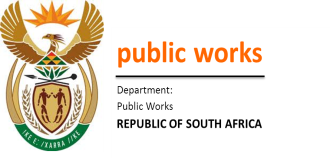 22
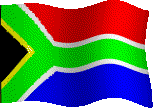 PMTE Audit Outcome 2016/17
Clean
Unqualified
Qualified
Adverse
Disclaimer
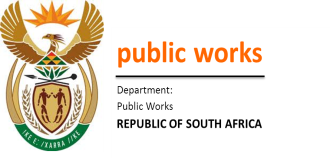 23
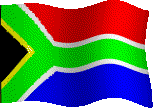 PMTE Audit Outcome 2016/17
Background

Previous financial periods (2012-2013): 
Qualified opinion for the Department due to material misstatements in the following areas:
Immovable Assets due Work-In-Progress
Irregular expenditure; and 
Commitments 
Previous financial periods (2014-2016):
PMTE applied Directive 2 with the transfer of functions from the DPW to the PMTE which provided us 3 years in which to account for the immovable assets in accordance with Standards of GRAP 
2 main steps applied:
Recognition: Identify the assets (ownership) and classify in accordance with the definitions (property, plant and equipment; investment property and heritage assets)
Measurement: Determine a deemed cost (where cost information was not available – based on deemed cost methodology)
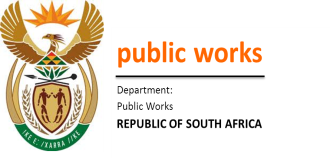 24
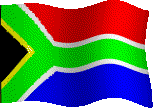 PMTE Audit Outcome 2016/17
Identification and classification of assets: steps include:
Deeds reconciliation, reconciliation with IAR of other custodians 
Analysis of immovable assets to classify if investment or heritage asset (default is PPE)
Analysis of projects to classify between Capex and Opex
Measurement: Determine deemed cost based on the following hierarchy 
Municipal valuation – where available close to transfer date
Sales comparison value - must be available for similar assets – limited application
Building indices – depreciated replacement cost – determined based on recent building cost, extent of the facility and depreciated based on condition of the asset 
Current financial year (2016/17):
Directive 2 no longer available i.e. full compliance with Standards of GRAP are required – audit outcome: obtained an adverse opinion due to qualification in the following areas (assets being the basis for an adverse opinion):
Property, plant and equipment - valuation and assets under construction
Accruals
Provisions
Receivables – unscheduled maintenance
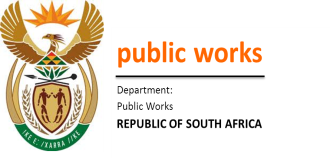 25
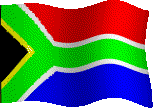 PMTE Audit Outcome 2016/17
Audit impact
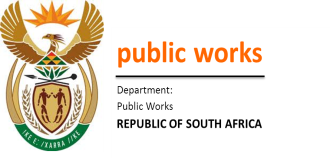 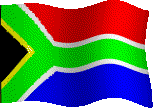 Audit Opinion
a
a
Limitation
Pervasive
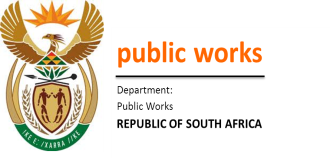 27
PMTE Audit Outcome 2016/17
Audit opinion
2016/17
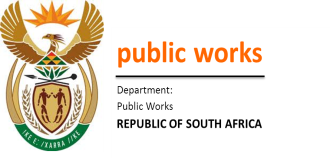 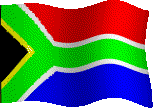 Auditor-General’s Opinion on PMTE IAR 2016/17
No significant findings
Compliance Pending
Adverse
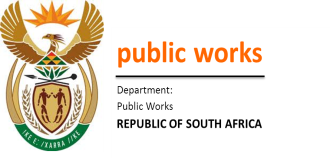 29
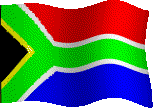 Auditor-General’s Opinion on PMTE IAR 2016/17
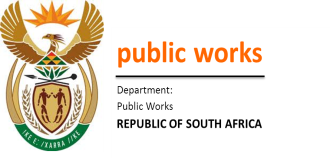 30
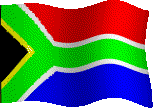 PMTE Audit Action Plans and Progress
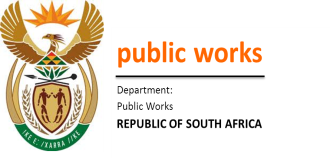 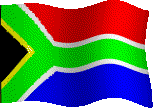 PMTE Audit qualifications for 2016/17
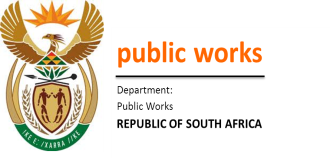 32
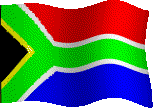 PMTE Audit qualifications for 2016/17
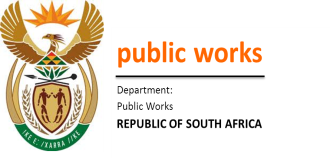 33
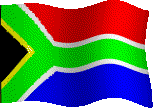 PMTE Audit qualifications for 2016/17
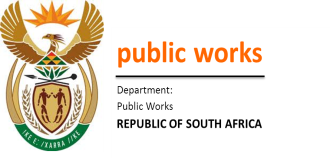 34
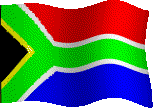 PMTE Audit qualifications for 2016/17
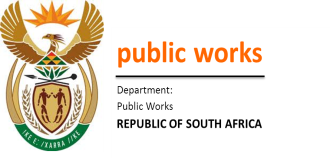 35
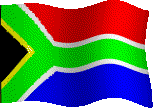 PMTE Audit qualifications for 2016/17
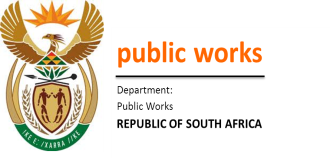 36
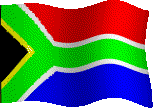 PMTE Audit qualifications for 2016/17
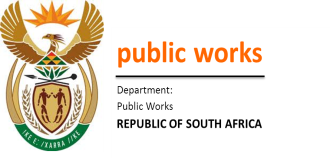 37
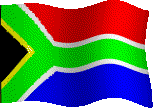 PMTE Audit qualifications for 2016/17
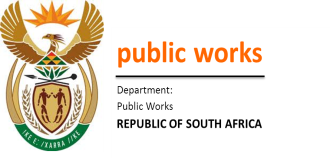 38
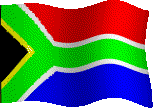 PMTE Audit qualifications for 2016/17
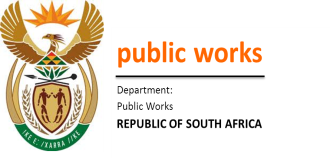 39
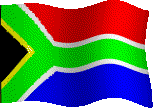 Section C 

Programme Specific Action Plans
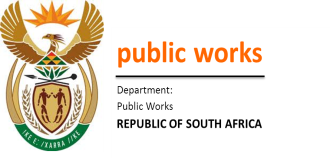 40
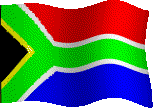 Programme 1: Administration (SCM)
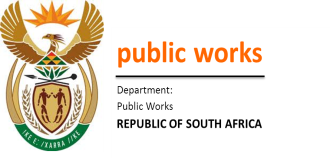 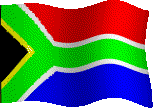 41
Programme: 1 - SCM
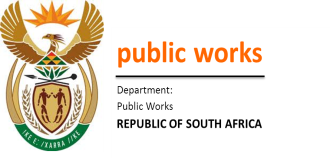 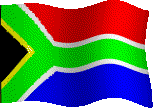 42
Audit Action Plan to address the findings
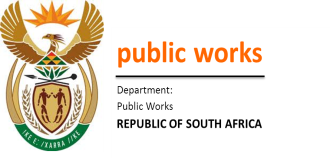 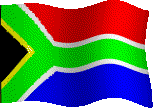 43
Audit Action Plan to address the findings
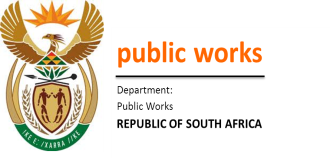 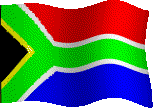 44
Strategies to Improve Performance
Review of supply chain business processes

Review of supply chain delegations

Regular training of SCM role players

Implementation of compliance gates within the SCM business processes
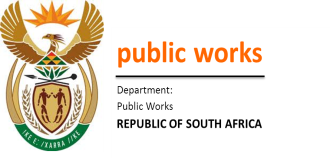 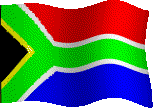 45
DPW
Programme 3
Expanded Public Works Programme (EPWP)
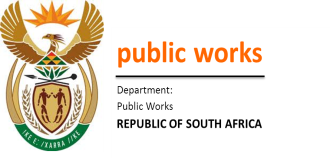 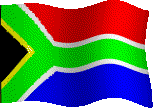 46
Programme: Expanded Public Works Programme
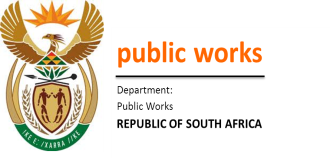 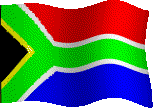 47
Programme: Expanded Public Works Programme
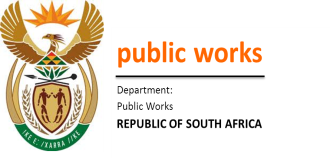 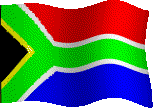 48
Programme: Expanded Public Works Programme
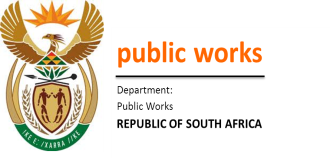 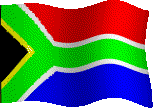 49
Audit Action Plan to address the findings
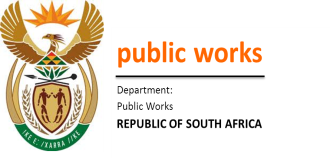 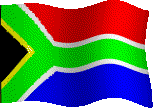 50
Audit Action Plan to address the findings
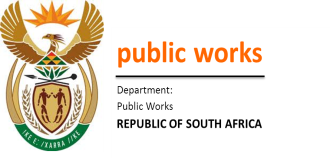 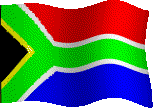 51
Audit Action Plan to address the findings
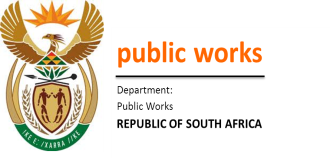 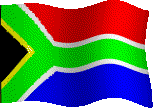 52
DPW
Programme 4: Property and Construction Industry Policy and Research
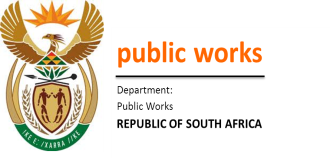 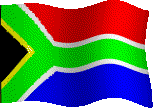 53
Strategies to Improve Performance and Oversight on Entities
The IDT leadership has been directed to develop and submit a Turnaround Strategy, which amongst other, should focus on issues of financial governance and management, as well as business development, stakeholder management and ensuring timely delivery of projects.

The Policy Branch will interrogate and input into the formulation of the Shareholder Compact with the IDT and the Entity’s Turnaround Strategy. Policy guidance will be directed at ensuring that there is a clear focus and commitment by the IDT towards the realisation of government’s policy objectives. The key policy objectives pertain
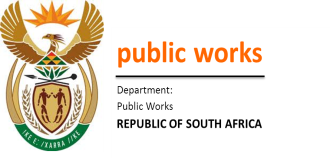 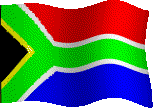 54
DPW
Programme 5 Prestige Policy
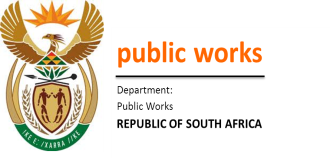 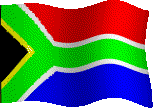 55
Programme: 5
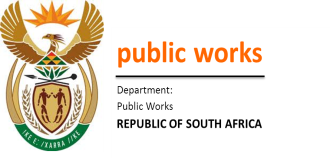 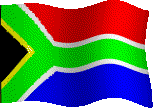 56
Programme: 5
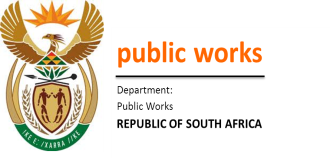 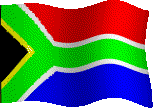 57
Strategies to Improve Performance
Procure services of a facilities management contractor.
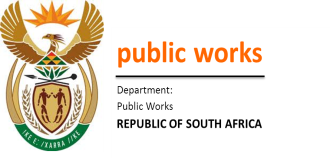 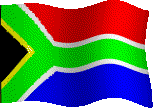 58
PMTE
Programme 3: Construction Project Management
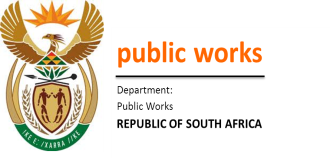 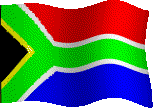 59
Programme: 3
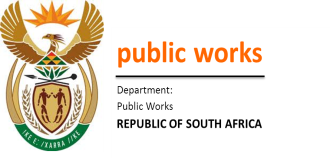 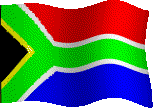 60
Audit Action Plan to address the findings
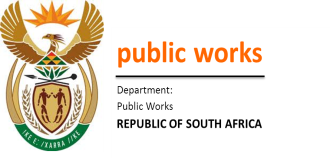 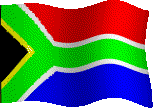 61
Strategies to Improve Performance
Ensure that monthly project review meetings includes commitments, CPAP, WCS updating, strict monitoring of APP targets are standing items in the agenda

Enforcement of reviewed delegations that allocates authority for approval of extension of time,terminations,revised project extension plans to executives at Head Office

Review of standard operating procedures flowing from new PMTE business processes

Monitor outputs from the designs committee (sketch plan),variation order committee, supply chain management committees on a weekly basis, payment to contractors and consultants on weekly basis

Review the performance agreements of Project Managers to include WCS updating, APP Targets, quarterly CPAP calculations, project filing

Establish a panel of legal and technical expertise to adjudicate contractual disputes on construction projects
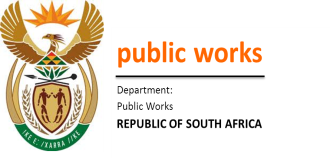 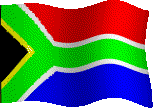 62
PMTE
Programme 4: Real Estate Management Services
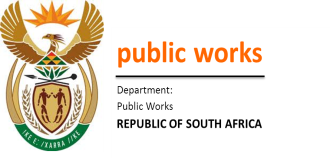 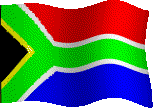 63
Programme 4: Real Estate Management Services (REMS)
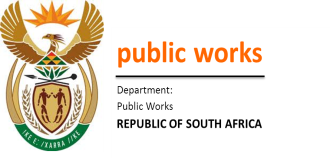 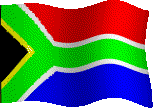 64
Audit Action Plan to address the findings
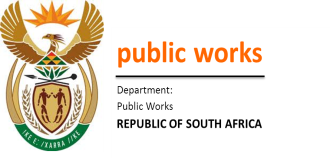 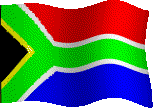 65
Strategies to Improve Performance
Monthly submission of performance information by the Regional Offices to Head Office

Issue guideline with due dates of submission of performance information to the Regional Offices

Issue letters to the Heads of Property Management at the Regional Offices for non-compliance to the guideline
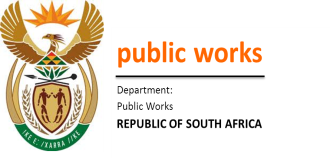 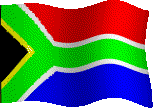 66
Programme 5: Real Estate Information and Registry
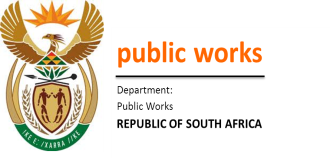 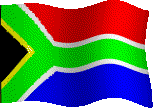 67
Audit Action Plan to address the findings
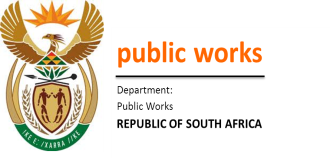 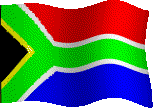 68
Audit Action Plan to address the findings
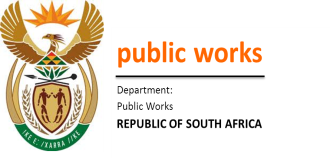 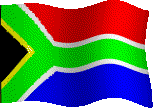 69
Audit Action Plan to address the findings
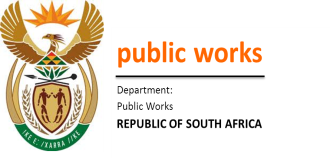 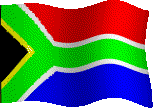 70
Audit Action Plan to address the findings
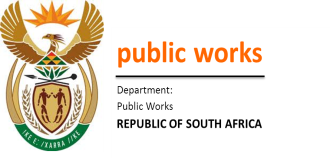 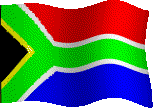 71
Audit Action Plan to address the findings
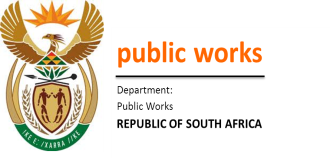 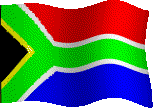 72
Programme 6: Facilities Management
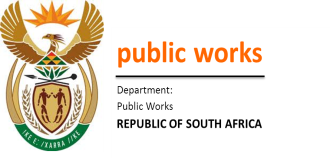 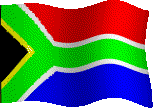 73
Programme 6: FM
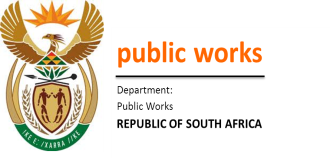 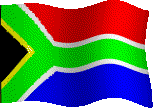 74
Programme 6: FM
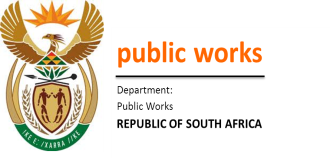 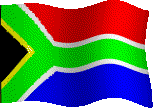 75
Programme 6: FM
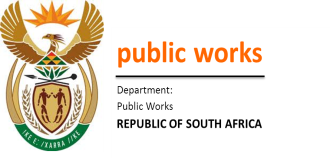 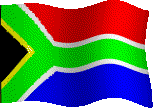 76
Audit Action Plan to address the findings
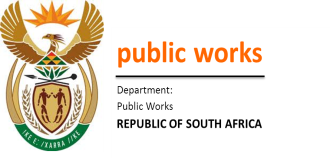 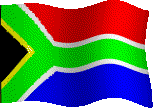 77
Strategies to Improve Performance
Facilities management

Identify the top 300 buildings

Develop internal technical skills capacity linked to the resuscitation of workshops

Fully automate the call centre, maintenance and asset management activities through the introduction of system, such as the new ERP system and telemetry systems

Develop new business processes and align them to the new systems, including a revision of the day-to-day
maintenance guidelines
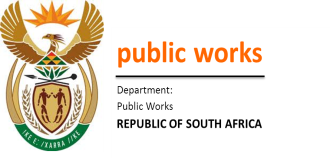 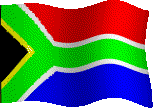 78
Management of Risks in the Department
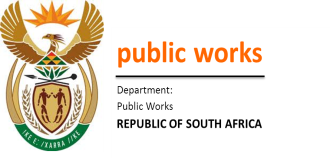 79
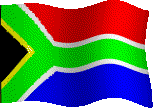 Top Strategic Risks of the Department
Appears on both DPW and PMTE risk registers
Appears on DPW’s risk register only
Appears on PMTE’s risk register only
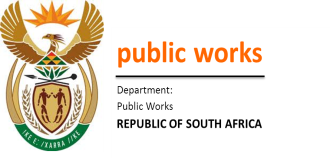 80
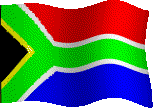 Risk strategies to improve performance: Why bother with risk management?
The objectives of this phase included developing and implementing:

New strategies to intensify the fight against fraud and corruption.
Planning processes that are integrated with risk management and reporting processes. 
Governance Frameworks to:
Enhance the quality and functioning of the governance structures of the department
Improve the oversight of the public entities
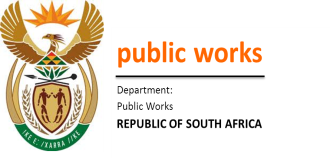 81
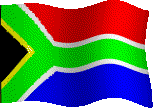 Risk Strategies to Improve Performance
For the department to achieve its strategy, the Department must contend with and manage risk to ensure:
Adherence to PFMA
In compliance with NT regulations and  DPW Frameworks
Optimal use of available resources
Focus on the implementation of action plans to achieve objectives
Ensure effective risk identification by considering Minister Policy Statement, GTAC, AG and Internal Audit findings
Strong control environment
Improved project and programme management
Use of specific frameworks to assist the department in the implementation of the Turn Around Strategy
Ensure that decisions are made within approved risk appetite and tolerance levels
Effective integration of business processes
Implementation of Combined Assurance Model
Embedding of risk to explore opportunities 
Institutionalizing risk culture
Ethical culture
Compliance culture
Corporate citizenship
Governance maturity
Delivery of quality and timely services
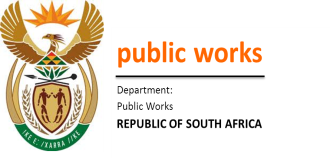 82
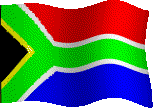 Enabling Initiatives

Worx4u Archibus Implementation
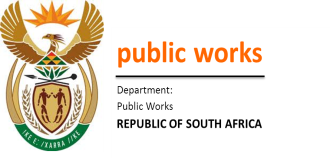 83
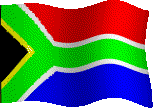 Purpose of Archibus and SAGE
The Department is implementing SAGE and ARCHIBUS system to replace the legacy systems (WCS and PMIS) in the management of this property portfolio.

ARCHIBUS is a management system for:
Real estate management solutions, 
Infrastructure management solutions & 
Facilities management solutions. 

The IAR has been migrated to ARCHIBUS, however the financial reports are developed on excel. This will be eliminated ones ARCHIBUS is fully implemented. 

SAGE is a financial management system for
Accounts payable (Implemented)
Accounts receivable (Implemented)
Budgeting (Implemented)
Procurement

SAGE has been on use since 2013, cost is R21m;  Archibus stores asset register, cost R16m. Poor contractor’s payment was withheld after several warning letters.

ARCHIBUS interface to SAGE is outstanding and will be implemented as part of the ARCHIBUS rollout which will allow for GRAP reporting
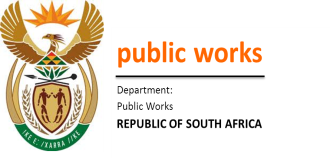 84
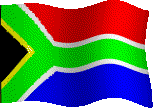 Worx4U SAGE ARCHIBUS Implementation
Modules to GO – LIVE: NOVEMBER 2017 (Pilot Regions – Pta; Jhb & Nel)
Lease In
Call Centre
Immovable Asset Register
Movable Asset Register
Modules to GO – LIVE: 2018/2019
Conditions Assessment
Project Management
Preventative Maintenance
Lease-Out
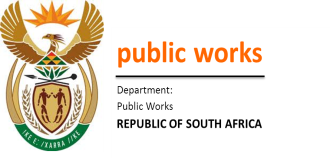 85
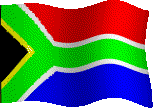 Issues to be addressed by the system implementation
Improved call logging and reporting on scheduled and unscheduled maintenance

Automated GRAP reporting

Improved itemized billing capability
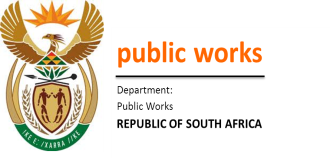 86
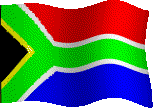 Thank You
National Department of Public Works (NDPW)
Head Office: Public WorksCGO BuildingCnr Bosman and MadibaPretoria CentralPrivate BagX65Pretoria0001
Website: http://www.publicworks.gov.za
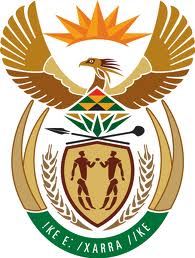 87